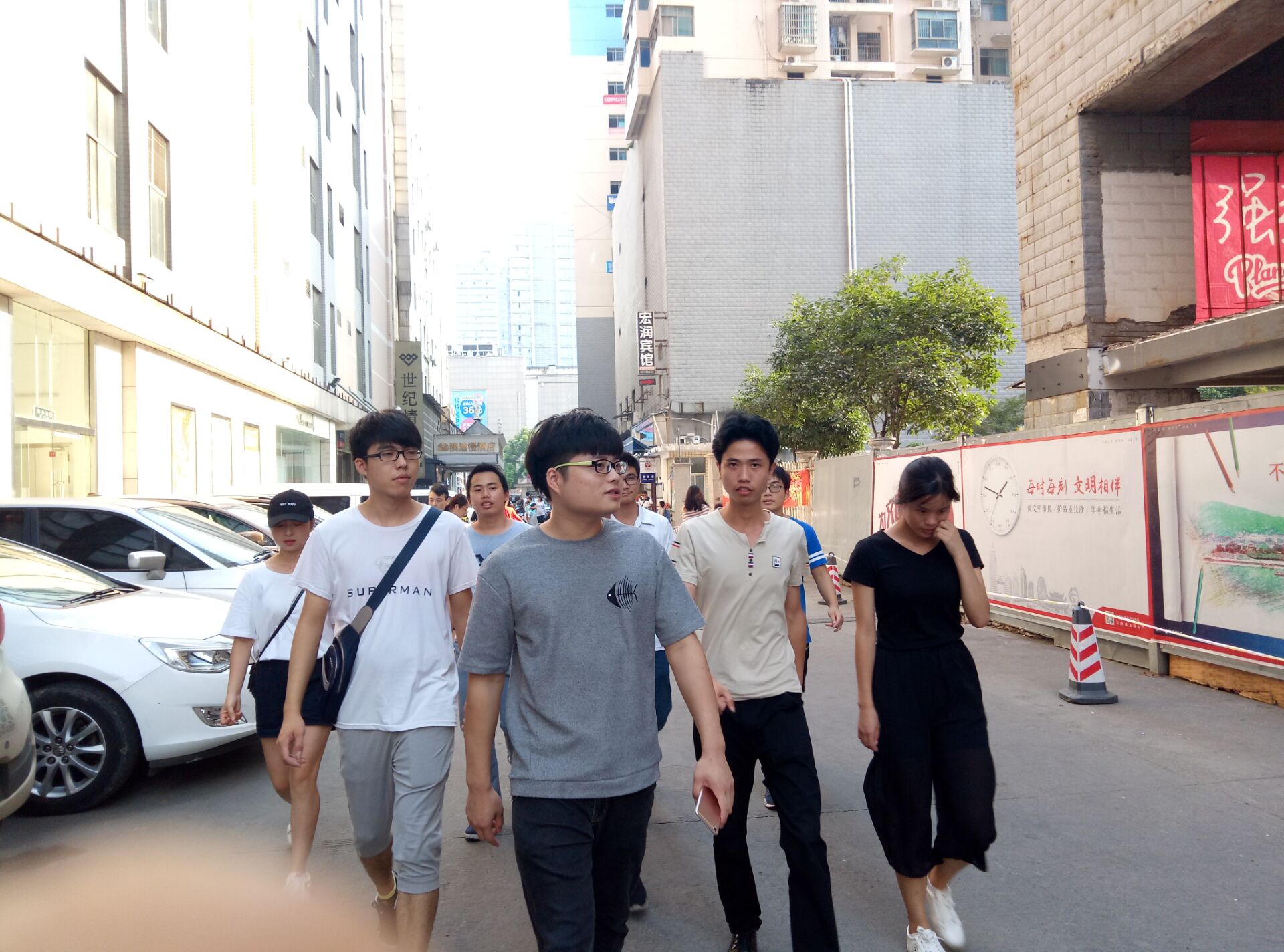 273团队汇报
273团队
CONTENTS
目 录
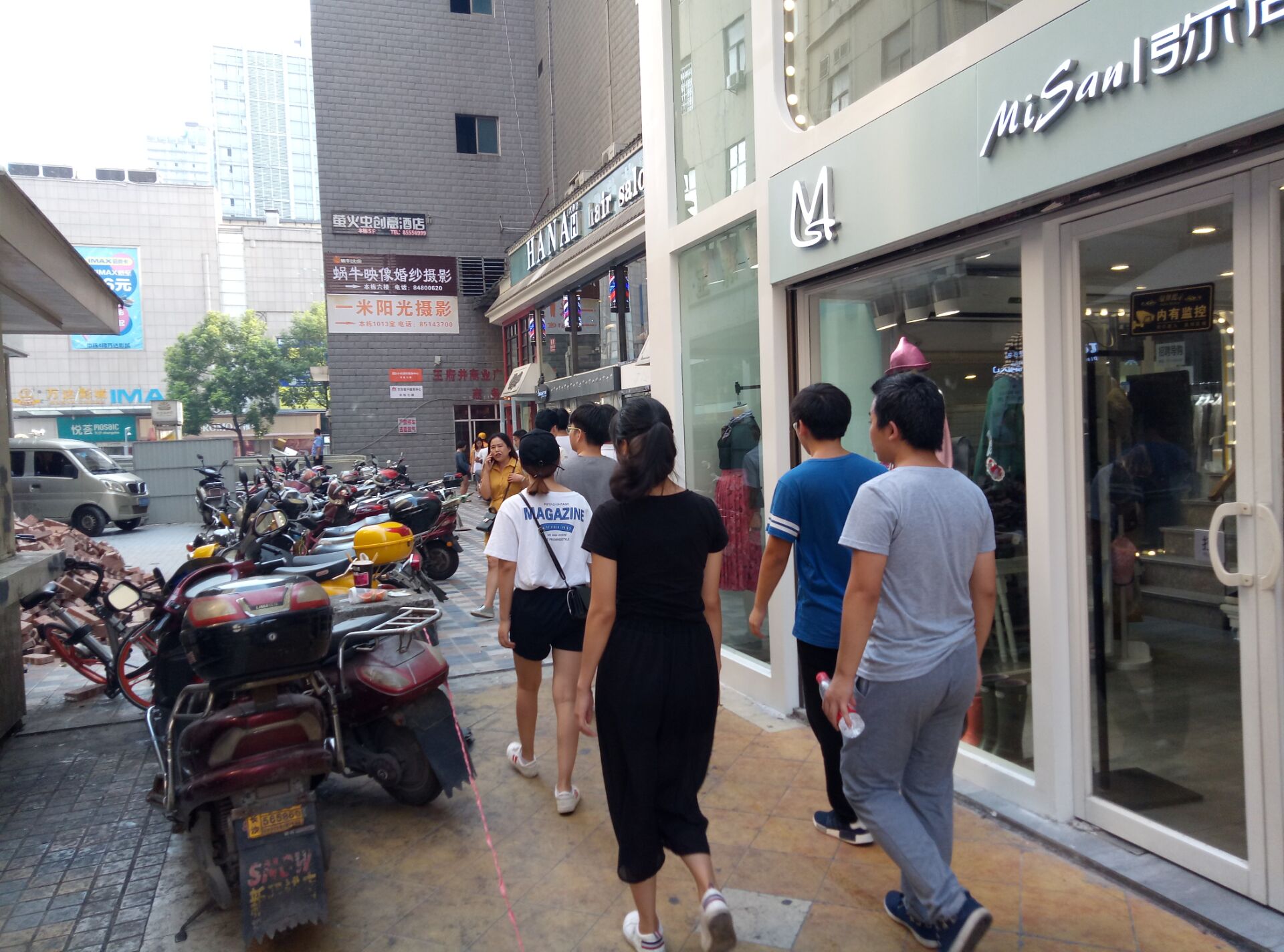 确认目标
1
转换目标
2
和谈
3
确认
4
总结
5
确认目标
在教室确认的地点：易初莲花、星沙步行街
转换目标
我们星期六在星沙那边找了一天一无所获，转到万家丽广场
星期天，直接奔向五一广场
转换目标
1、进进出出很多的店子都是被拒绝
2、我们的首选是婚纱
3、最后找到一米阳光
一米阳光工作室
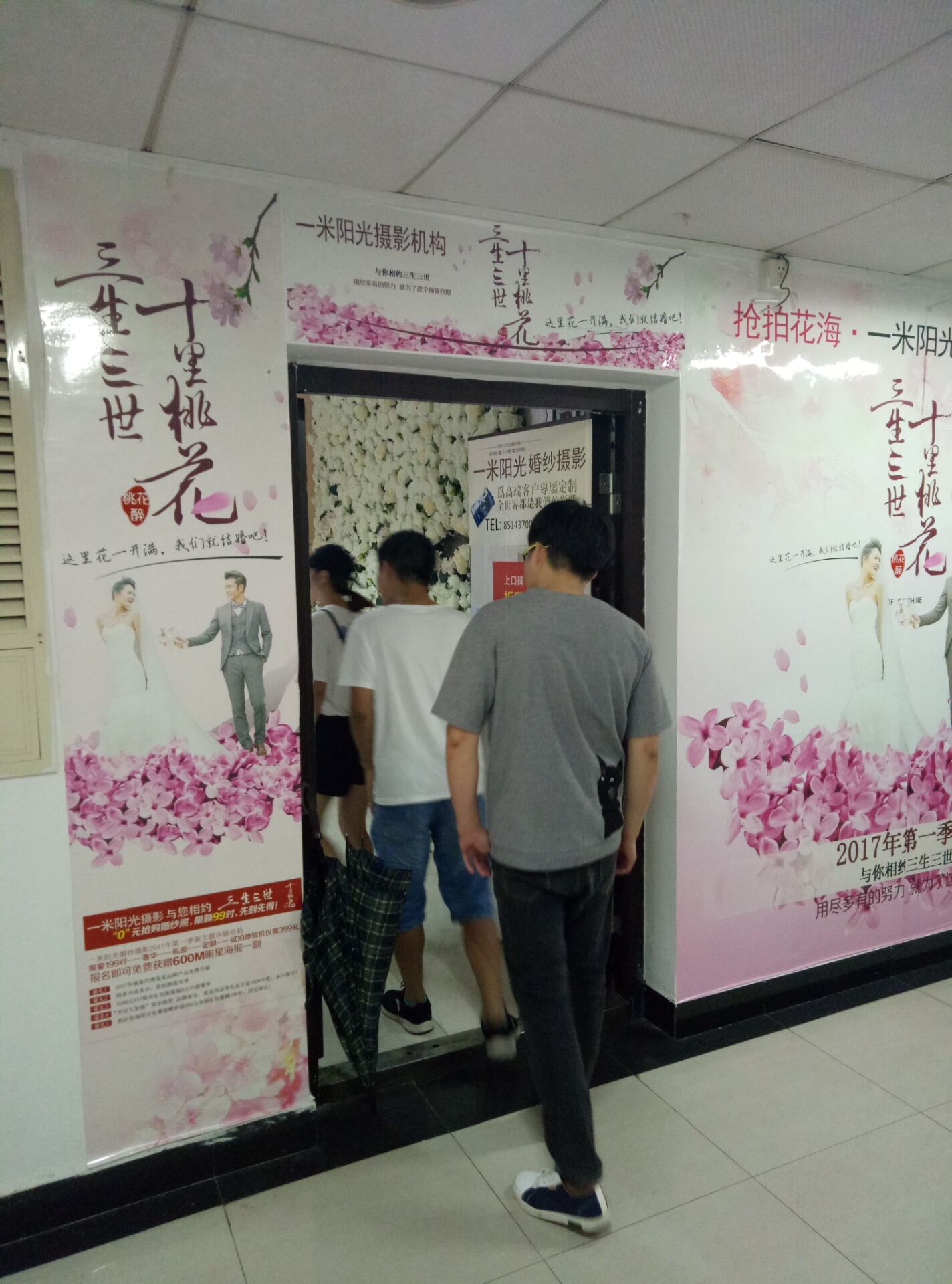 和谈
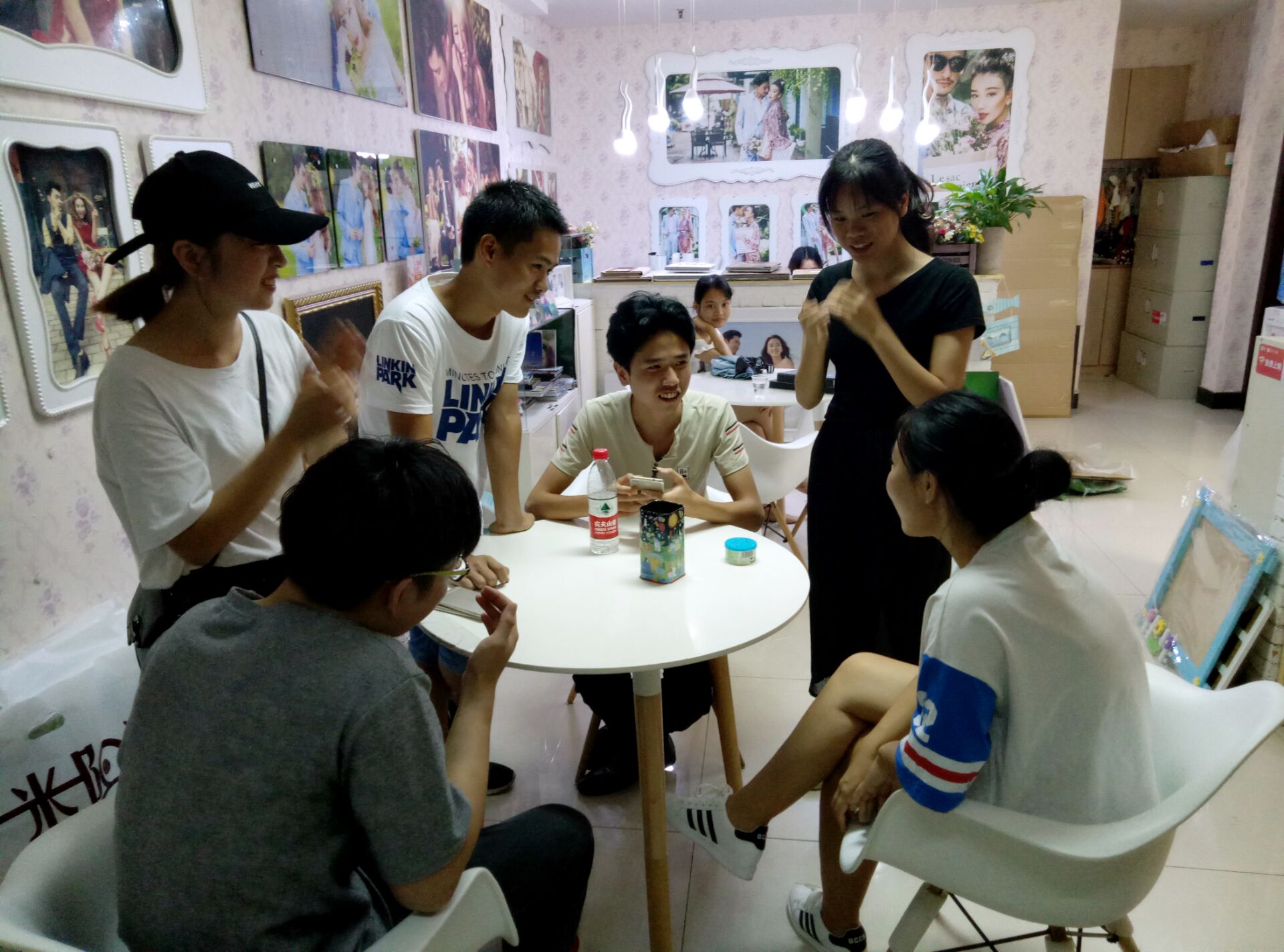 与老板和谈商量
老板愉快的答应了
LOREM IPSUM DOLOR
和谈过程
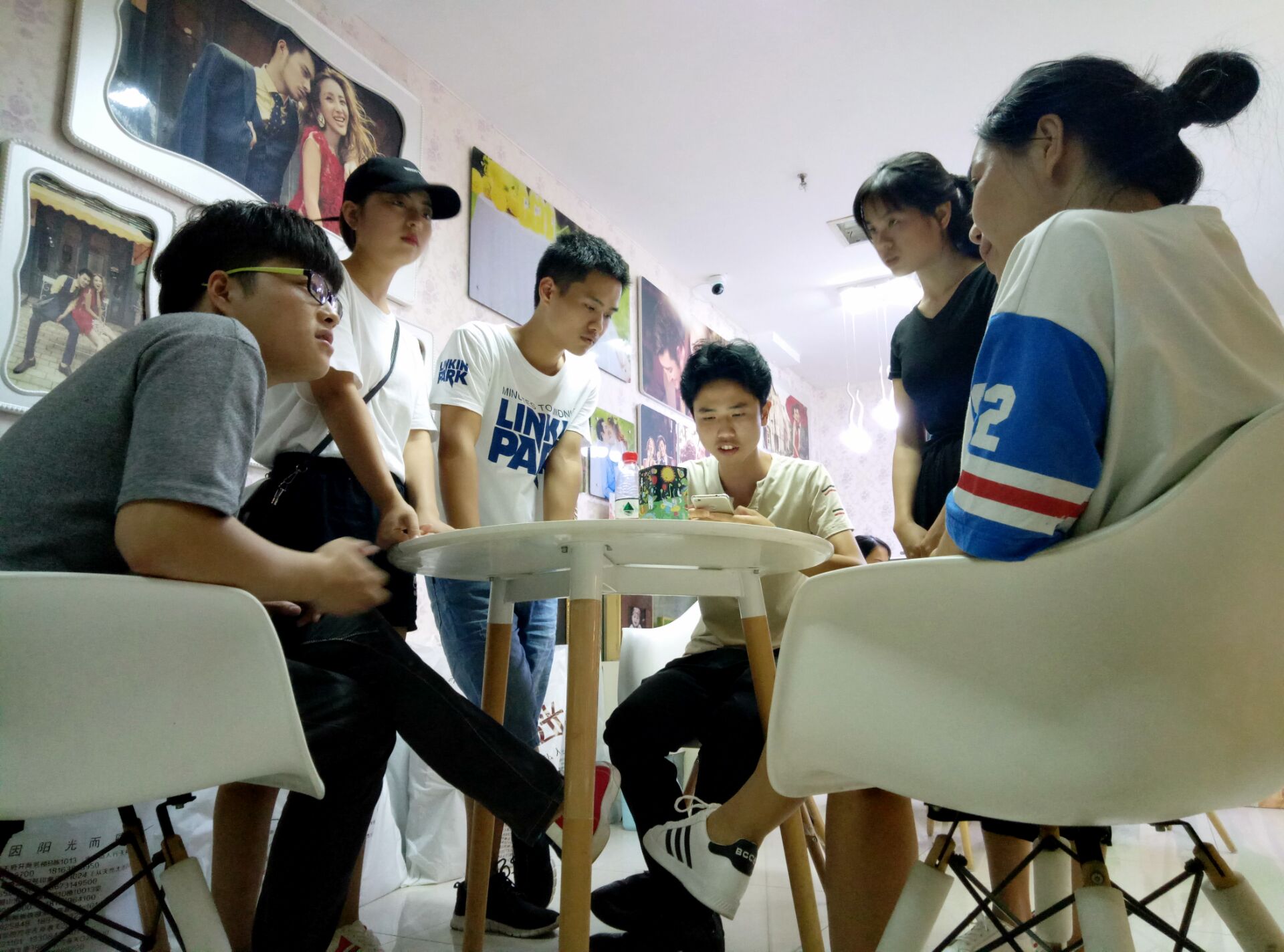 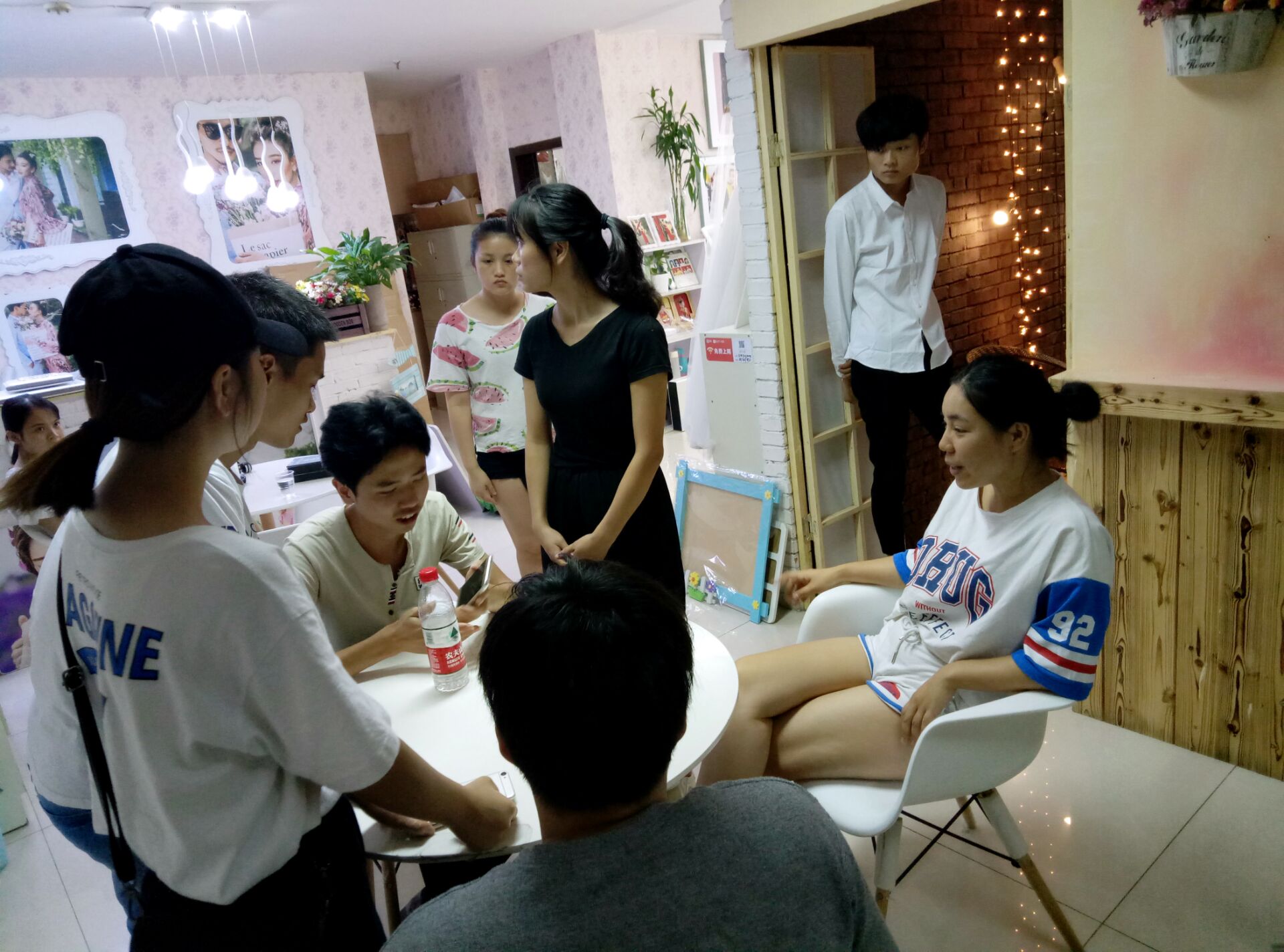 LOREM IPSUM DOLOR
LOREM IPSUM DOLOR
LOREM IPSUM DOLOR
LOREM IPSUM DOLOR
LOREM IPSUM DOLOR
LOREM IPSUM DOLOR
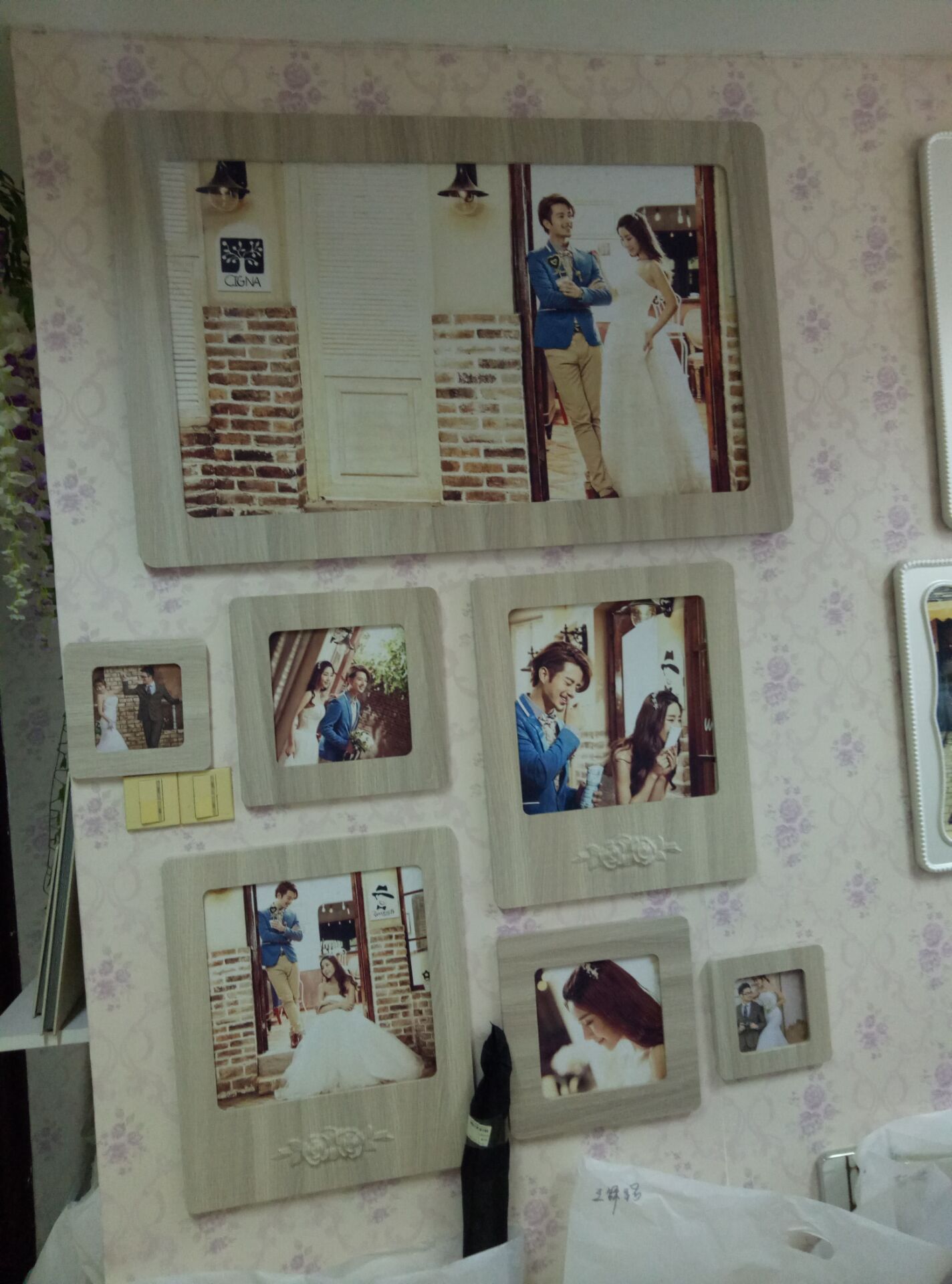 相册
确认
最后我们组确认一米阳光和合作
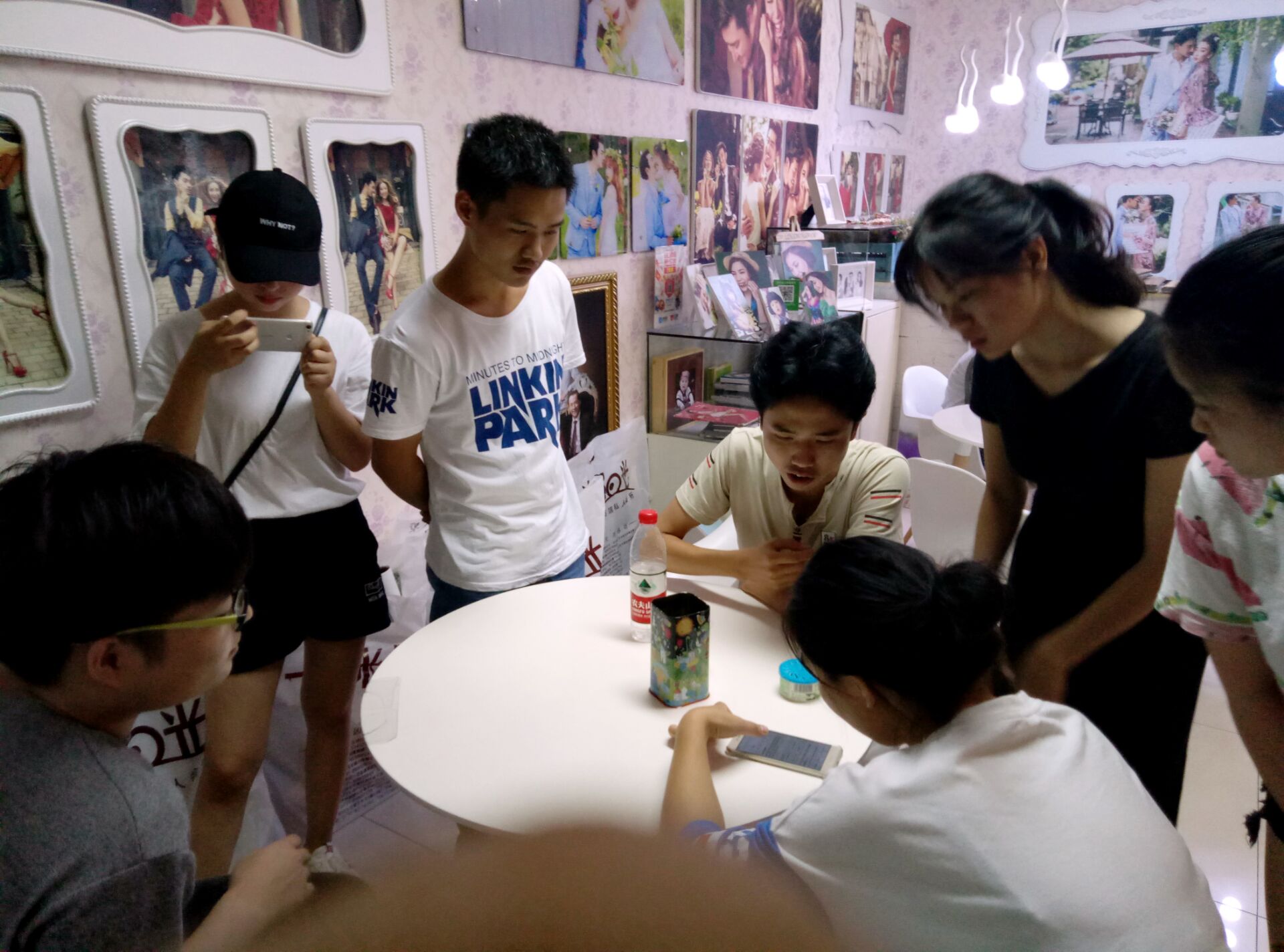 总结
对于这次寻找项目：我们感觉做什么事情不是件容易的事情
有些店主不需要网站，有些我们打不到他们的需求等